Identifying and supporting children with developmental delays and/or disabilities in rural child and youth care centres
Presented by:  YOLANDE HEYNS 
Social Worker in Private Practice
Background
Career start at Bethany house trust
Encounters with children presenting 
with mental health problems
Development of the Ecosystemic Protocol for the Management of Children with Mental Health Problems (ECO-MACH)
Advantages of implementing the eco-mach
Provides a step-by-step guideline for identifying and supporting children with mental health problems
Assists in early identification of disorders or behaviour problems
Streamlines the support of children with mental health problems
Promotes the mental health of children
Empowers staff
Ensures collaborative practice between all role-players on all ecosystemic levels
Regarding the newest development
Career start at crossroads cycc
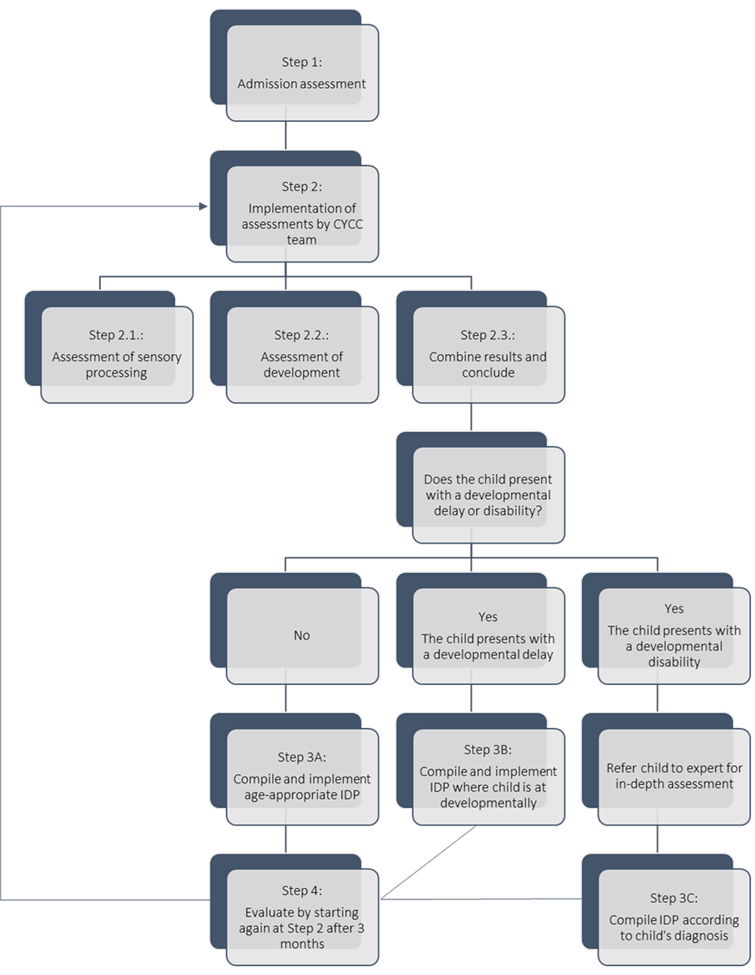 Encounters with children presenting 
with developmental problems rather than mental health problems
Development of the Ecosystemic Assessment and Intervention Protocol (ECO-AIP)
Step 1 – Admission assessment
Complete when child is admitted
Contains:
Identifying information
Medical history 
Social history 
Family background
Developmental history
Step 2 – Implement assessments4 Weeks after admission
Step 2.1. – Sensory integration assessment
Completed by CYCC team after observation of child’s reactions to sensory input.
NOT a diagnostic assessment, but a CHECKLIST to provide clues on whether or not child has a problem in one or more sensory area. 
There are 12 statements under each of the seven senses.  Staff indicates: 
ALWAYS (10 points) if child does what the statement says
SOMETIMES (5 points) if the child does it occasionally 
NEVER (0 points) if the child does not do what is stated.
The total score is calculated for each sense on a summary page (see next slide).
Score above 20 should raise concern, and close monitoring until follow up evaluation.
Score above 30 necessitates investigation by an expert.
Example of sensory assessment
Example of sensory assessment
Step 2.2. – Developmental assessment
Completed by CYCC team after observation of child’s play, interaction, school work, relationships, senses, and daily functioning. 
NOT a diagnostic assessment, but a CHECKLIST to provide clues on whether a child has reached age-appropriate developmental milestones.

Find milestones page applicable to child’s age.
There are 5 milestones under each developmental area.  Staff indicates: 
YES (10 points) if the child can do the skill
SOMETIMES (5 points) if the child is just learning the skill
NEVER (0 points) if the child cannot do the skill.
The total score is calculated for each developmental area on a summary page (see next slide).

A score in the not-coloured area (low), indicates healthy development.
A score in the lightly coloured area (relatively low), indicates probability of a delay.
A score in the dark coloured area (high), might indicate a disability.
Example of developmental assessment
Example of developmental assessment
Step 2.3. – Conclude & Decide
Step 3 – Compile and implement IDP
Step 3 – Compile and implement IDP
Step 4 – Evaluate
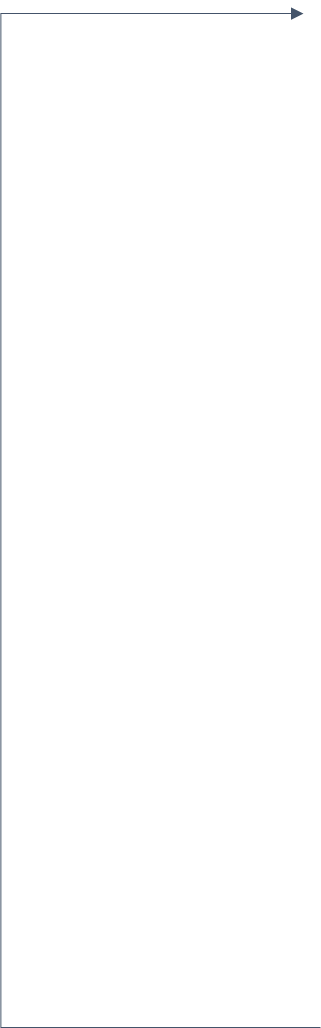 Benefits of ECO-AIP in rural CYCC
Lends structure and guides the work of CYCC TEAMS 
Changes the operational procedures of the CYCC as an organisation
Increased knowledge of all CYCC staff
Increased awareness and ability to identify developmental delays or disabilities 
Able to implement age-appropriate and individual-specific stimulation activities to optimally develop the child
Improved developmental health of all children in all developmental areas
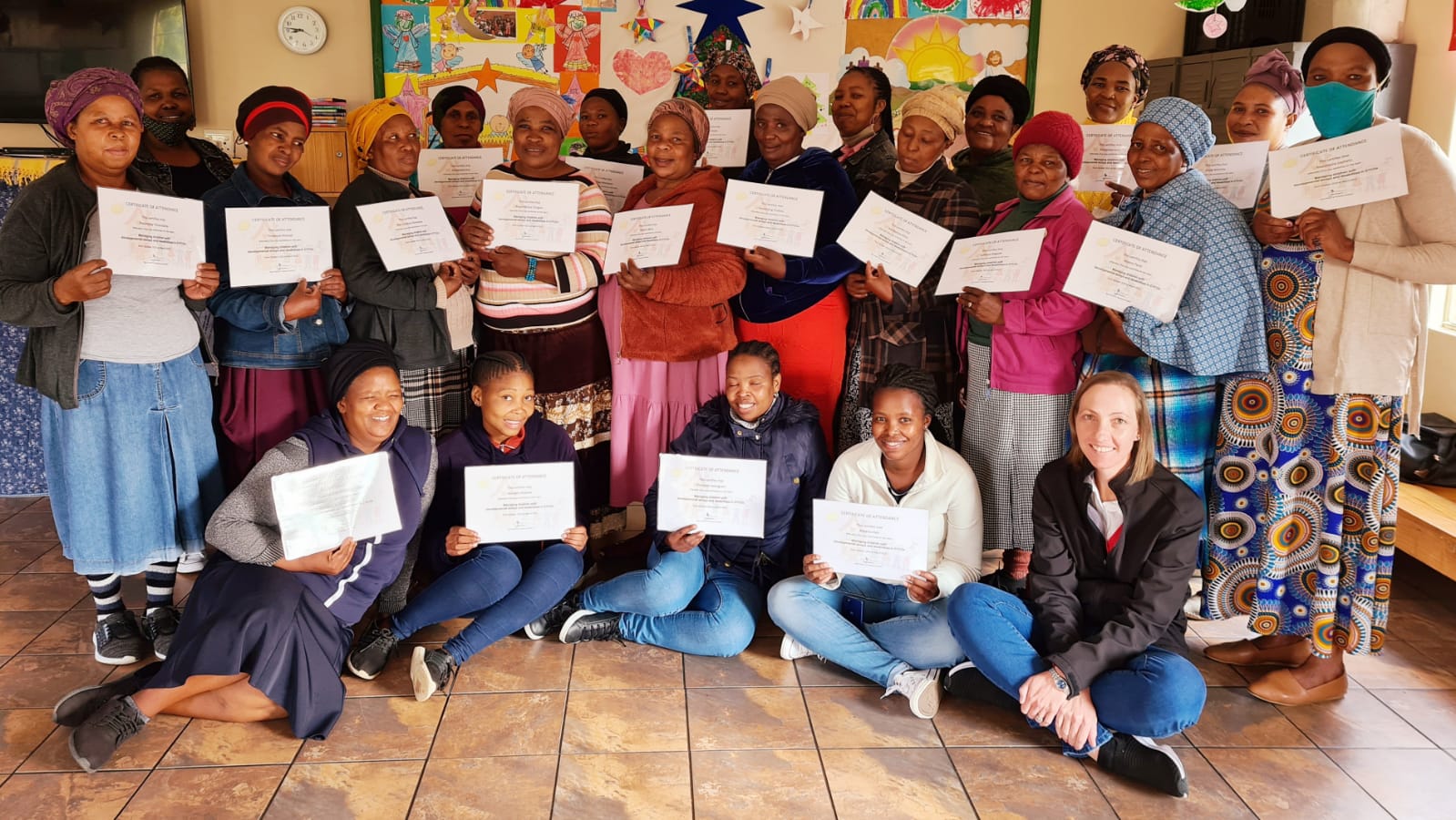 Training & Licensing
QuestionsPlease contact me if you would like to receive training in these protocols
Yolande Heyns
yolandeallers@gmail.com
082 907 2212